Eco 6380 Predictive Analytics For EconomistsSpring 2016
Professor Tom Fomby
Department of Economics
SMU
Presentation 9Judging Classification PerformanceIn the Absence of Payoff MatrixSee Chapter 5 in SPB
Note: In the discussion that follows we are going to take the data partition sequence to be Training Data Set, then Validation Data Set, and, finally, the Test Data Set(the SAS EM and XLMINER Convention)
Evaluation Methods are Dependent on Available Payoff Information and the Nature of the Problem at Hand.  Here we assume no specific purpose for the classifier (like application to a Target Marketing Problem)
Case I: Base the Performance of the Classifier on the Scoring of an Entire Hold-out Sample with no knowledge of the “Payoff” Matrix (This Power Point Presentation)
 Case II: At Least Some Information is known about the “Payoff” Matrix and the Classifier is chosen to maximize Payoff.  (Next Power Point Presentation)
Classification Matrix
Classification Matrixwith Outcomes on a Hold-out Sample
The Naïve Classifier
It is based on a random classifier whose rating of cases is uninformative.  That is, f(r >= t|y=1) = f(r >= t|y=0).  The probability of the rating (r) of a “positive=1” subject exceeding the chosen threshold t is equal to the probability of the rating probability of a “negative=0” subject exceeding the chosen threshold t.  
Therefore, the ROC curve of the random (naïve) classifier coincides with the 45-degree line in the ROC diagram. 
Note that the Naïve Classifier is a benchmark in the sense that it does not use any of the characteristics of the case to classify the case.
Receiver Operating Characteristic (ROC) Curve:Shows the Relationship between Sensitivity and the False Positive Rate as a Function of the Threshold ValueUsed by the Classifier.  The Dashed Line represents the Naïve Classifier which does not use a Threshold Value.
Tracing Out the ROC Curvefor One Classifier as a Function of Threshold (Cutoff Probability)Note: A Perfect Classifier Would Produce the Point (0,1.0) in the ROC Diagram (upper left-hand corner).Strict Threshold means a high cutoff probability for classifying a case as a “success” (y = 1).Lax Threshold means a low cutoff probability for classifying a case as a “success” (y=1).If a case has a probability greater than the threshold, we classify the case as a success (y=1).Otherwise, we classify the case as a failure (y=0).FPF = False Positive Fraction = FPR = False Positive Rate.TPF = True Positive Fraction = TPR = True Positive Rate.
The Threshold Determines the Trade-offBetween Committing a Type I Error (False Negatives)and a Type II Error (False Positives).If the Probability of a case exceeds the threshold, we classify the case as a 1, otherwise as a 0.
As the Threshold approaches one, we find that the sensitivity of the classifier will be zero while the specificity will be one.  (See the (0,0) point on the ROC curve.)
As the Threshold approaches zero, we find that the sensitivity of the classifier will be one while the specificity will be zero.  (See the (1,1) point on the ROC curve.)
The ROC curve is then traced out by decreasing the threshold from 1.0 to 0 as you move from the (0,0) point in the lower left-hand corner of the ROC diagram to the (1,1) point in the upper right-hand corner of the diagram.  
Therefore, as the threshold becomes more strict (higher), we expect the Type I Error (false 0’s (negatives)) to occur more frequently while the Type II Error (false 1’s (positives)) would occur less frequently.  Of course, with a lax (low) threshold you would expect the Type II Error to be more prevalent and the Type I Error to be less prevalent.
Training versus Test Data Set ROC Curves for One ClassifierHere we are comparing the areas under the ROC Curves.Should be making Classifier Comparisons AcrossTest Data Set ROC Curves to Avoid Over-Training
Confidence Intervals can be put around a givenROC Curve as in the below figure.  However, when making ROC comparisons acrossCompeting Classifiers, this is usually not done.
A Comparison of Four DifferentClassifiers with the Naïve Classifier (the dashed line).The ROC Curves should be based on the Test Data Sets.The Best Classifier has the Largest Area Under the ROC Curve.
Euclidian Distance Comparisonof ROC Curves
Another way of comparing ROC curves is to compare the minimum distance between the perfect predictor point (0,1) with a point on the ROC curve of the classifier.
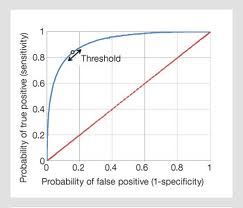 A Euclidian Distance Measure
What a Test Data Set ROC Curve Might Look Like for One Classifierusing a Finite Number of Thresholds(To get the area under the empirical ROC Curve,one has to sum up approximating rectangles)
An Example ofEmpirical ROCs for Four Classifiers
Summary: ROC Curves
The areas under Test Data Set ROC Curves can be used to compare the performances of competing classifiers when considering the entire hold-out data set.  The Classifier with the largest area under its Test ROC curve is the preferred classifier.
The ROC curve’s primary usefulness comes in the case where nothing is known about the Payoff Matrix associated with the Classification Problem at hand.
We now turn to studying cases where we know something about the Payoff Matrix.